是～的構文

　すでに行われたことについて、誰が、いつ、どこで、どのように、何のために（５Ｗ１Ｈ）行ったかを話題にする場合、“是～的”構文を使います。

あなたはいつ上海へ行きますか？

你 什么 时候 去  上海？
Nǐ shénme shíhou qù Shànghǎi?

あなたはいつ上海へ行ったのですか？

	你 是 什么 时候  去 上海  的？
Nǐ shì shénme shíhou qù Shànghǎi de?
───┬───
　　　└すでに行われたことについて、それがいつ
　　　　行われたかをたずねている
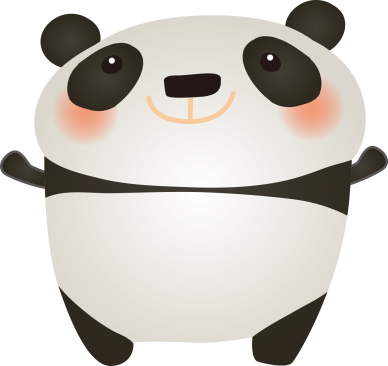 “是～的”構文と完了態

　したか、しないかを話題にする場合には完了態、誰がいつ、どこで、どのように、なんのためにしたかを話題にする場合には“是～的”構文を使います。

彼は昨日来ましたか？ → 来ました。

他 昨天  来 了 吗？ → 来 了。
Tā zuótiān lái le  ma?       Lái le.

彼は昨日来たのですか？ → はい。

他 是  昨天  来 的 吗？ → 是。
Tā  shì zuótiān lái de  ma?       Shì.
─┬─
　└いつ来たのかを話題にしているため“是～的”構文を使う
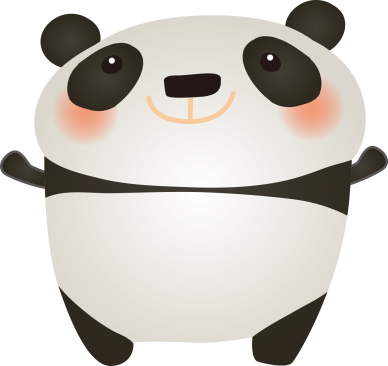 “是～的”構文の“是”の位置

“是～的”構文の“是”は話題の中心の直前に置きます。

母が私のために買ってくれたのです。（“母が”が話題の中心の場合）

×我 妈妈 是 给 我 买 的。
	Wǒ  māma shì gěi wǒ mǎi de.
　　　　　　　　│
　　　　　　　　└これでは「私のために～」が話題の中心となってしまう

○是 我 妈妈 给 我 买 的。
   Shì Wǒ  māma  gěi wǒ mǎi de.
　　│
　　└“是”は話題の中心である「私の母」の前に置く
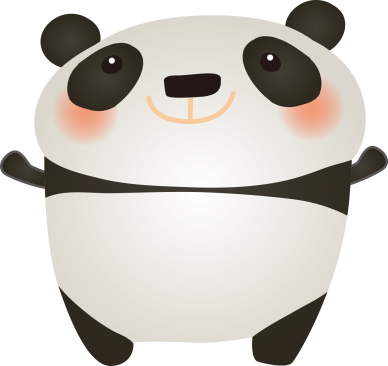 練習問題

クラスメートにたずねてみよう

Ｑ	あなたの服きれいですね。自分で買ったのですか？

你 的 衣服 真  好看， 是 你 自己 买 的 吗？
Nǐ  de  yīfu zhēn hǎokàn,  shì  nǐ  zìjǐ mǎi de  ma?

Ａ	はい。／いいえ、　　　が私に買ってくれたのです。

是。 ／不 是，是 　　　 给 我 买 的。
Shì.     Bú shì, shì  　　　　 gěi wǒ  mǎi de.
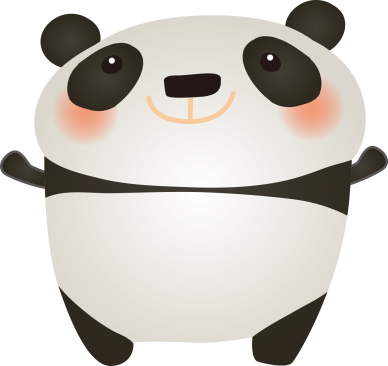 練習問題

クラスメートにたずねてみよう

Ｑ	インフルエンザにかかったことはありますか？ 
　　いつかかったのですか？

你 得过  流感 吗？ 是  什么时候   得 的？
Nǐ  déguo  liúgǎn ma?   Shì shénme shíhou dé  de?

Ａ	あります。　　　 罹りました。／ありません。

我 得过。 是 　　　 得 的。 ／ 没有。
Wǒ  déguo.   Shì   　　　　dé  de.      Méiyǒu.
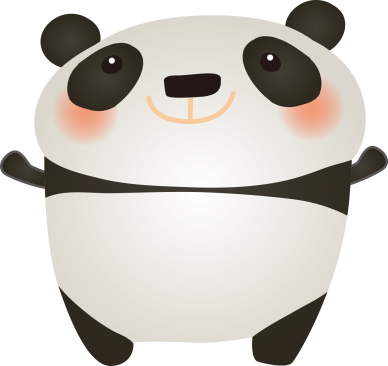